15:00 - 15:20Презентация КЦСОН о деятельности учреждения с  демонстрацией ТСР
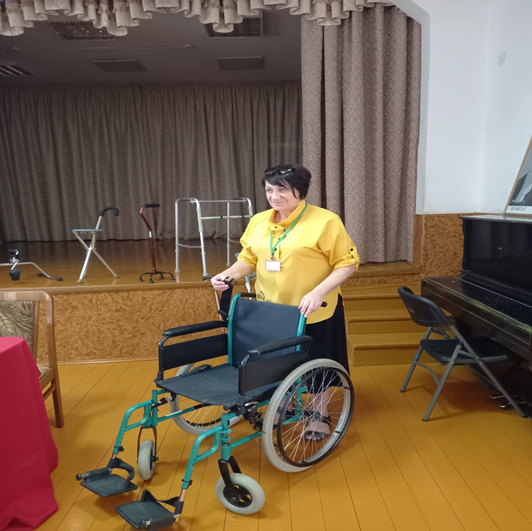 15:00 - 16:00Доставка гр. Ивановой М.И. в ГБ №3 на стационарное лечение
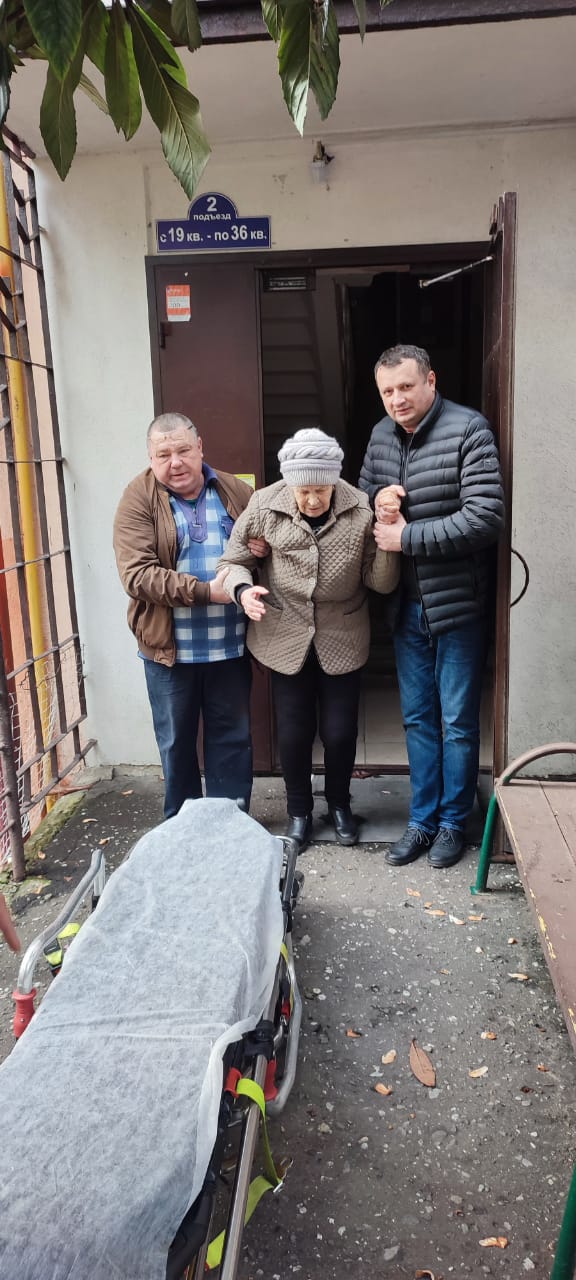 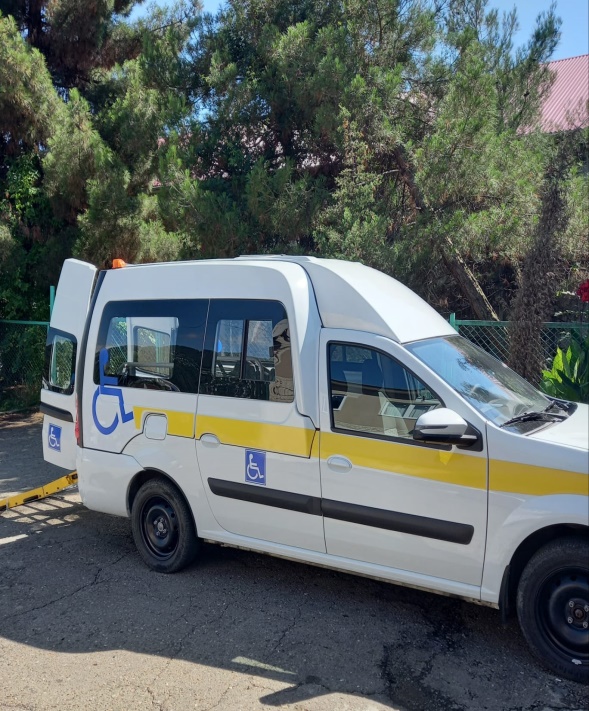 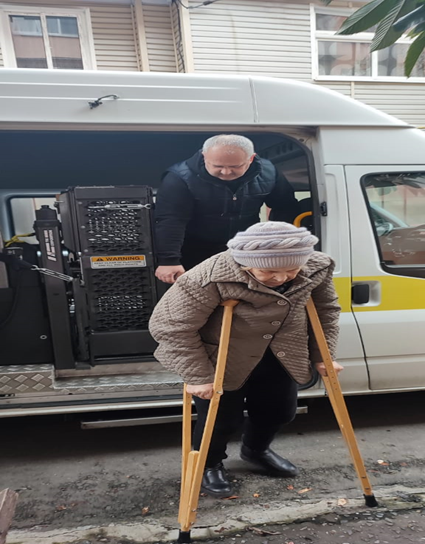 15:00 – 17:00Выставка картин
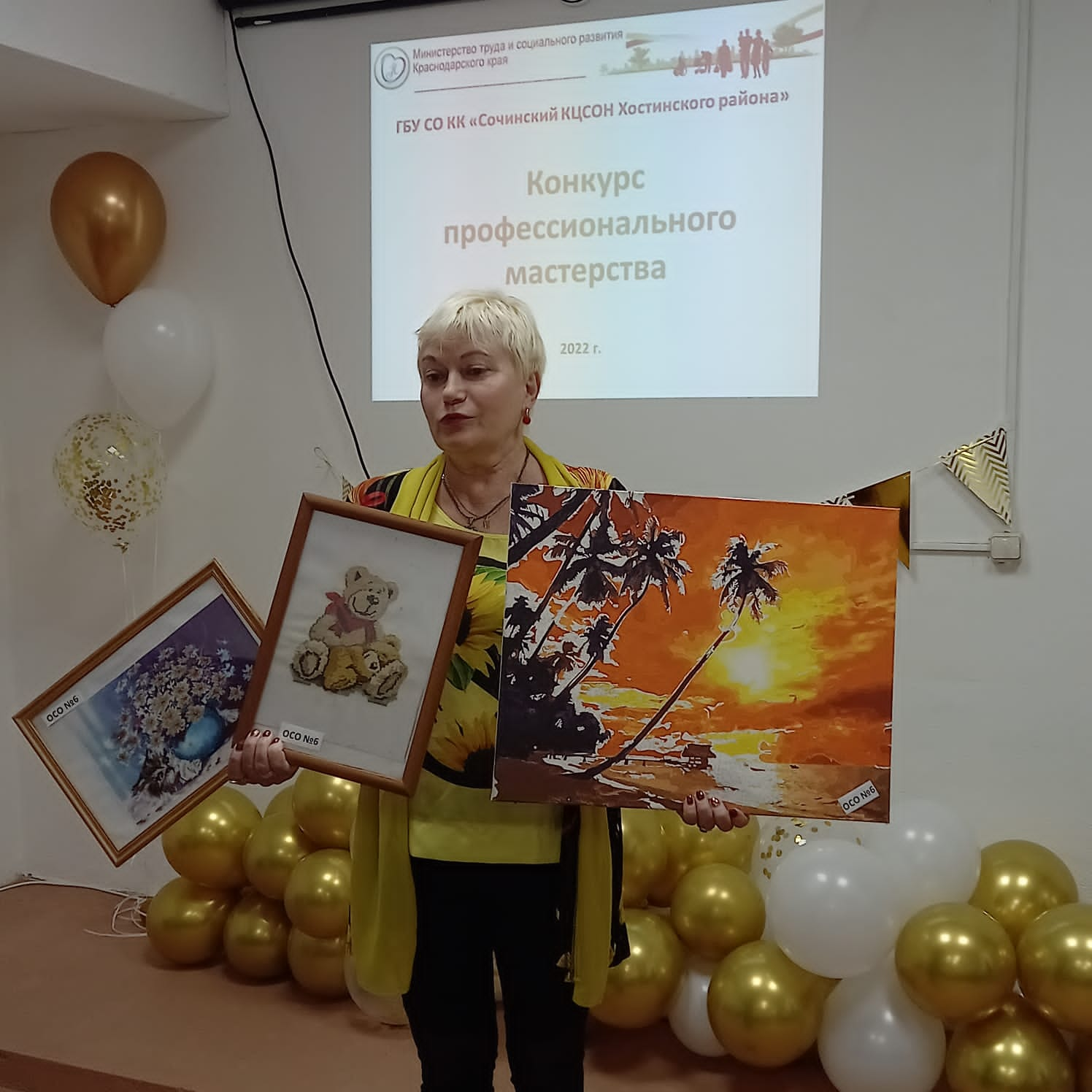 члена клуба 
  «60  лет- не возраст!»
  Мельниковой Л.Н.
15:20 – 16:20Мастер-класс «Картина за час»
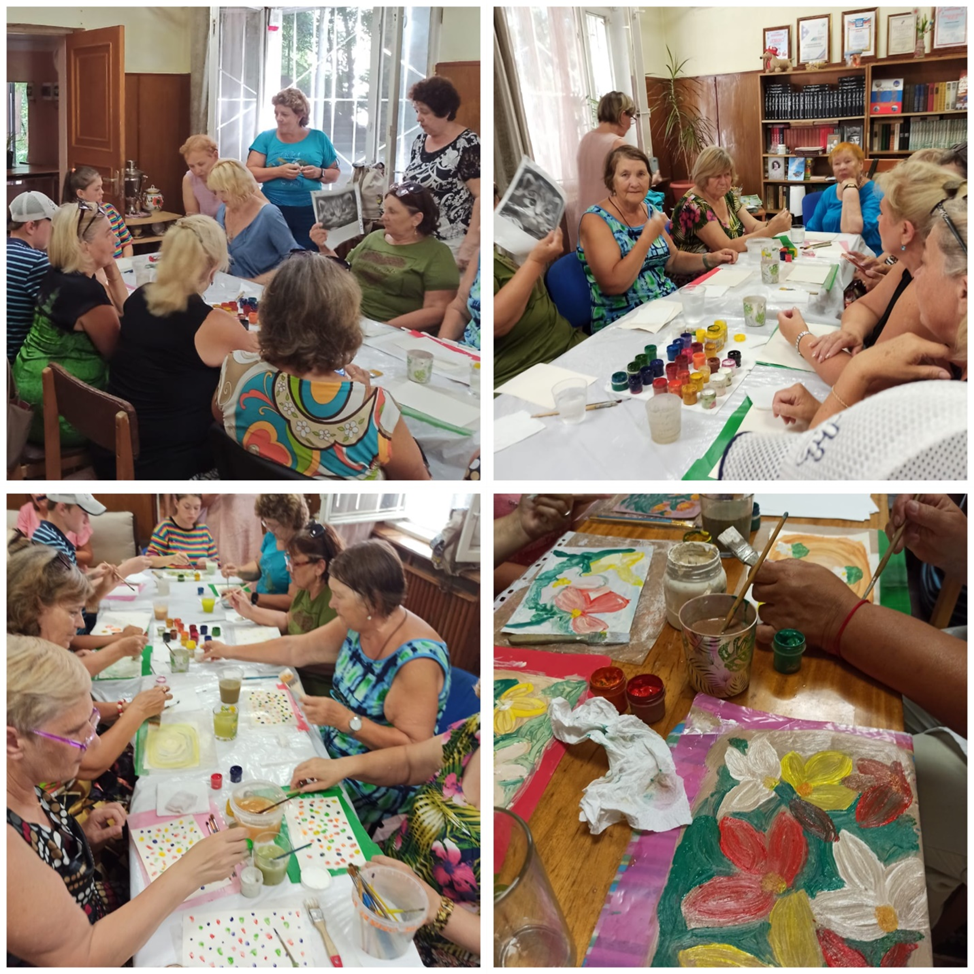 15:20 – 15:40
«Школа по уходу за лежачими больными»
15:40 – 16:00 «Школа безопасности для пожилых граждан»
16:00 – 16:30 Оказание помощив рамках краевой благотворительной акции «Вторые руки»
16:00 -16:30
«Гимнастика для пожилых граждан»
16:00 – 16:30
«Поём вместе»